мистецтво Франції
Образотворче мистецтвоРококо
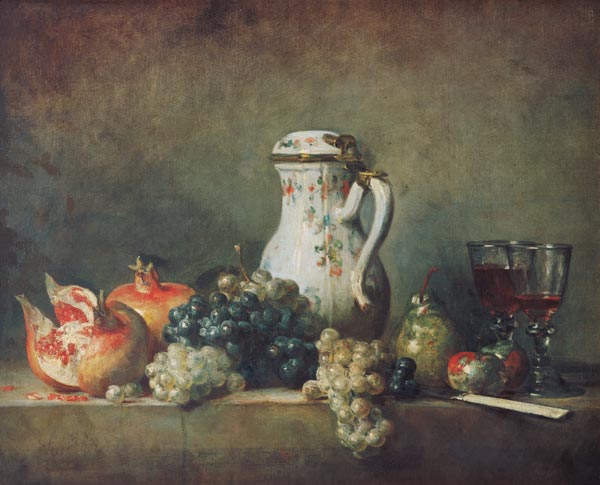 Босх
Шарден
Імпресіонізм
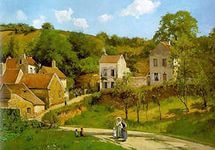 Піссаро
Клод Моне
Романтизм
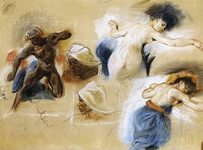 Ежен Делакруа
Теодор Жеріко
Реалізм
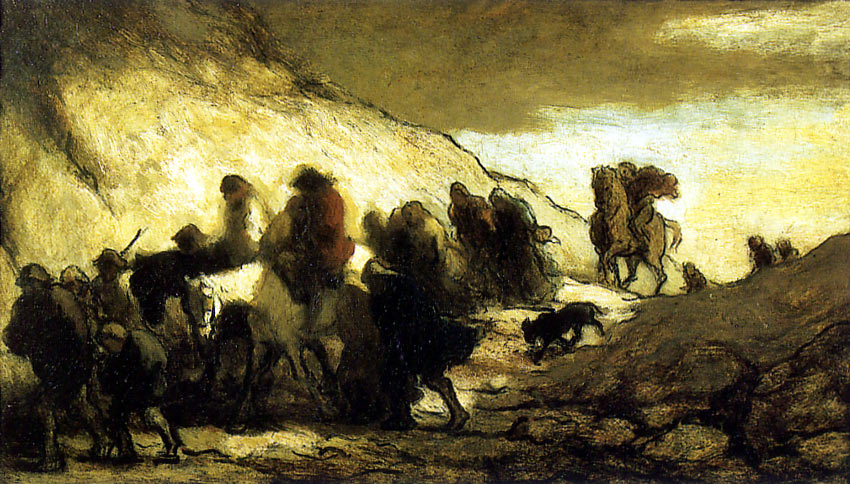 Гюстава Курбе
Оноре Дом'є
Пабло Пікассо- кубізм
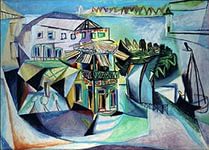 Архітектура
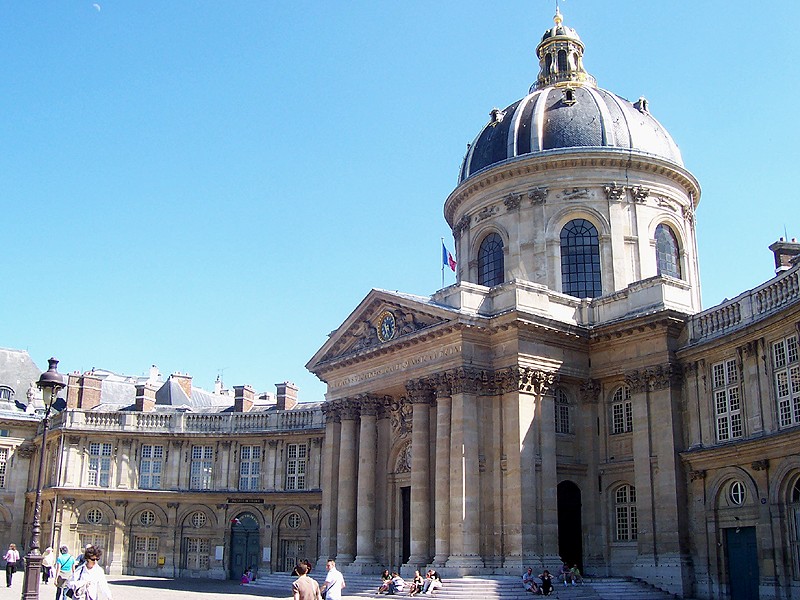 Церква Сен Рох, Париж.
Інститут Франції
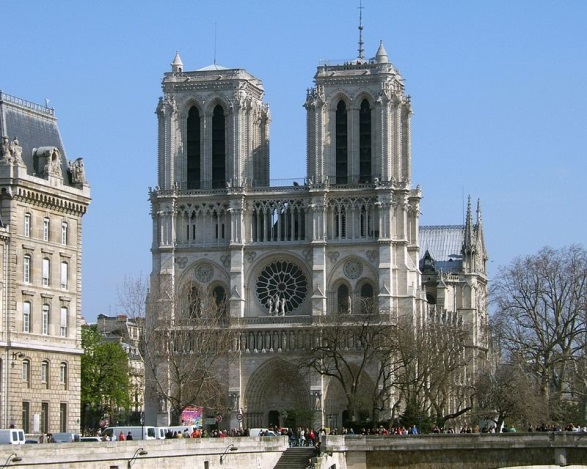 Собор Паризької Богоматері
Церква Валь де Грас
Версальський палац